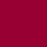 Impact de la crise sanitaire liée à la pandémie de COVID-19 sur le PCTWebinaire
Genève, le 14 mai 2020
Christine Bonvallet
Cheffe, Section des ressources pour les utilisateurs du PCT
Division juridique et des relations avec les utilisateurs du PCT
Situation actuelle (1)
Les offices récepteurs poursuivent-ils leurs activités ?
La majorité des offices récepteurs (y compris le   Bureau international en sa qualité d'office récepteur) demeurent ouverts aux fins du dépôt de demandes internationales
Certains offices récepteurs n'acceptent que les demandes internationales sous forme électronique
Certains offices récepteurs sont fermés et n'acceptent pas de demandes internationales https://www.wipo.int/pct/dc/closeddates/faces/page/index.xhtml
Situation actuelle (2)
Impact sur le nombre de demandes internationales déposées ?
Pas encore connu
Possible diminution du nombre de dépôts

Interruption des services postaux et des services d’acheminement privés
Distribution du courrier interrompue dans de nombreux pays
Services d’acheminement privés : également affectés

Situation qui évolue quotidiennement; veuillez continuer à surveiller de près la situation dans votre pays
Situation actuelle au Bureau international (1)
Télétravail pour la quasi-totalité du personnel ; fonctionnement normal de la majorité des services
Le Bureau international est ouvert et accepte le dépôt des demandes internationales
De préférence par voie électronique (ePCT, PCT-SAFE)
En cas d'impossibilité, utiliser le Service de chargement d'urgence
Si aucune autre possibilité : dépôts par télécopie en dernier recours
Dépôts papier à éviter du fait de l'interruption des services postaux et des services d’acheminement privés dans de nombreux pays
Le traitement des demandes internationales par le Bureau international est assuré dans sa globalité
Situation actuelle au Bureau international (2)
Formulaires et communications actuellement transmis aux déposants et aux offices sous forme électronique uniquement
Accès aux formulaires dans ePCT ou (après publication) dans PATENTSCOPE
Formulaires envoyés par courriel en pièces jointes au format PDF
Documents de priorité et copies certifiées conformes de documents figurant dans le dossier du Bureau international : envoyés sous forme électronique uniquement
Recourir au Service d'accès numérique (DAS) si possible
Les déposants doivent fournir leur adresse électronique, si cela n'est pas encore fait, afin de permettre au Bureau international d'envoyer les formulaires et d'autres communication en pièces jointes https://www.wipo.int/pct/fr/news/2020/news_0008.html
https://www.wipo.int/pct/fr/covid_19/communication.html
Situation actuelle au Bureau international (3)
Transmission de documents au Bureau international
De préférence sous forme électronique uniquement :
ePCT (avec ou sans authentification forte)
Service de chargement d'urgence
Télécopie, uniquement si seul moyen disponible

Les informations sur la meilleure façon de communiquer électroniquement avec le Bureau international sont compilées sur le site Web du PCT https://www.wipo.int/pct/fr/news/2020/news_0008.html
Mesures de sauvegarde spécifiques applicables en vertu du PCT (1)
Actuellement, le PCT ne prévoit pas de prorogation générale des délais, sauf en cas de fermeture officielle des offices 
Les mesures locales prorogeant des délais nationaux ne s'appliquent pas aux délais PCT pendant la phase internationale, mais peuvent s'appliquer aux délais pendant la phase nationale
Période de priorité :
La protection prévue à l'article 4C.3) de la Convention de Paris ne s'applique que si un office a déclaré qu'il était fermé pour le dépôt de demandes
Lorsque les offices restent ouverts, la restauration du droit de priorité (règles 26bis.3 et 49ter) peut être invoquée (le cas échéant)
Mesures de sauvegarde spécifiquesapplicables en vertu du PCT (2)
Règle 82quater.1 : excuse de retard dans l'observation de délais "pour raison de ... calamité naturelle ... ou d’autres raisons semblables"  
La règle 82quater.1 s'applique à tous les délais PCT (par ex., paiement des taxes, remise des documents de priorité, correction des revendications de priorité, etc.), à l'exception de la période de priorité et du délai pour l'ouverture de la phase nationale
Le Bureau international traitera favorablement les demandes fondées sur cette disposition
Pas d'obligation de prouver que le virus a affecté la localité concernée
Le Directeur général invite instamment les offices à en faire de même : https://www.wipo.int/pct/fr/news/2020/news_0009.html
Règles 80.6 et 82 : retards du courrier postal (règle des 5 jours et des 7 jours)
Mesures de sauvegarde spécifiquesapplicables en vertu du PCT (3)
Envoi différé du formulaire PCT/RO/117 ("Notification relative à une demande internationale considérée comme retirée") par le Bureau international en sa qualité d'office récepteur :
Lorsque le déposant n'a pas payé toutes les taxes requises
Le Bureau international agissant en tant qu'office récepteur enverra le formulaire PCT/RO/133 invitant à payer toutes les taxes dues (sans toutefois exiger une taxe pour paiement tardif)
Le Bureau international agissant en tant qu'office récepteur n'enverra pas le formulaire PCT/RO/117 avant le 1er juin 2020 (déclaration de demandes internationales comme considérées retirées pour défaut de paiement des taxes)
Le Directeur général invite instamment tous les offices récepteurs à en faire de même https://www.wipo.int/pct/fr/news/2020/news_0009.html
Mesures de sauvegarde spécifiques selon le PCT (4)
Non-observation du délai applicable en vertu des articles 22 et 39 pour l'ouverture de la phase nationale
Invoquer la disposition de sauvegarde prévue à la règle 49.6
Des dispositions nationales plus favorables au rétablissement de votre demande internationale auprès d'un office désigné ou élu (DO/EO) pourraient également s'appliquer
Informations complémentaires
Pour accéder aux dernières informations, voir le cadre "Infobulletin COVID-19" situé en haut de la page d'accueil du PCT :
www.wipo.int/pct/fr/index.html
www.wipo.int/pct/fr/covid_19/covid_update.html

Des informations similaires pour les systèmes de Madrid et La Haye sont disponibles sur leurs pages respectives (via les liens figurant sur la page d'information du PCT)